Figure 3. Bar graph showing the relative distribution of D1 and D2 receptor mRNAs in pyramidal ...
Cereb Cortex, Volume 19, Issue 4, April 2009, Pages 849–860, https://doi.org/10.1093/cercor/bhn134
The content of this slide may be subject to copyright: please see the slide notes for details.
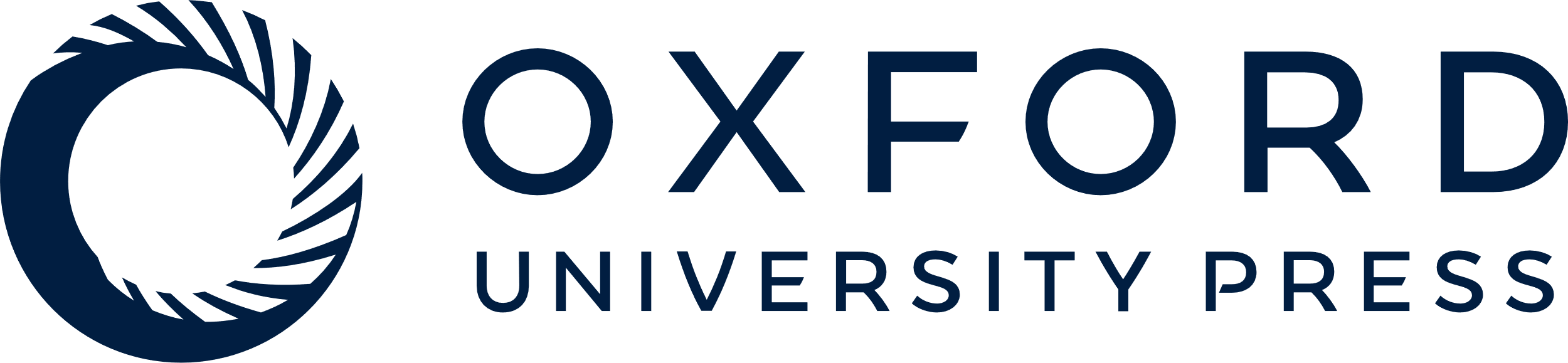 [Speaker Notes: Figure 3. Bar graph showing the relative distribution of D1 and D2 receptor mRNAs in pyramidal and GABAergic neurons in the mPFC in the different layers. Note that these values are the proportions of all pyramidal and GABAergic neurons containing one or other transcript, unlike the data in Table 1, which corresponds to the relative proportion cells of each neuronal type containing the transcript. Data in the figure have been calculated by referring the mean values in Table 1 to the percentage of vGluT1-positive neurons and GAD-positive neurons in mPFC (75 ± 5% and 16 ± 1% of all cells in Nissl-stained section) as obtained in Santana et al. (2004).


Unless provided in the caption above, the following copyright applies to the content of this slide: © The Author 2008. Published by Oxford University Press. All rights reserved. For permissions, please e-mail: journals.permissions@oxfordjournals.org]